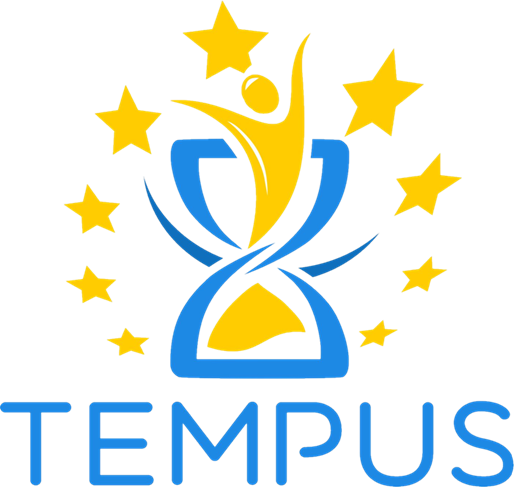 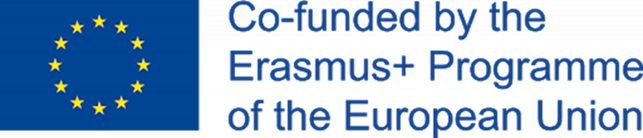 Механізми пам’яті: як ми пам’ятаємо минуле?
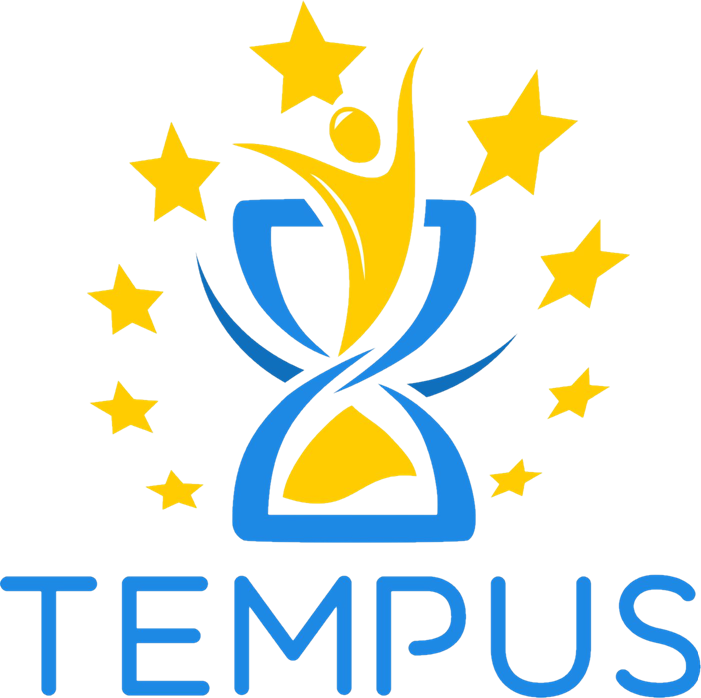 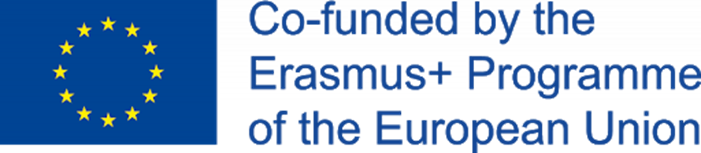 Дискусійний майданчик
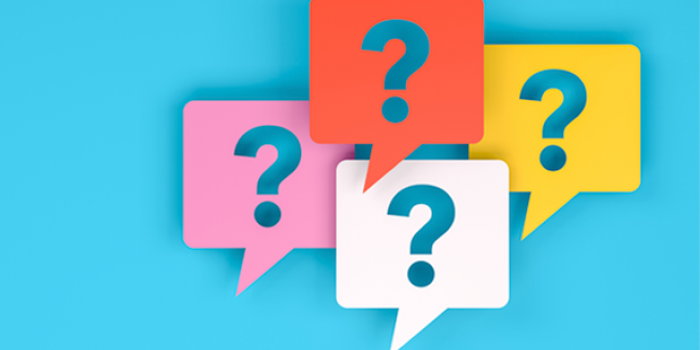 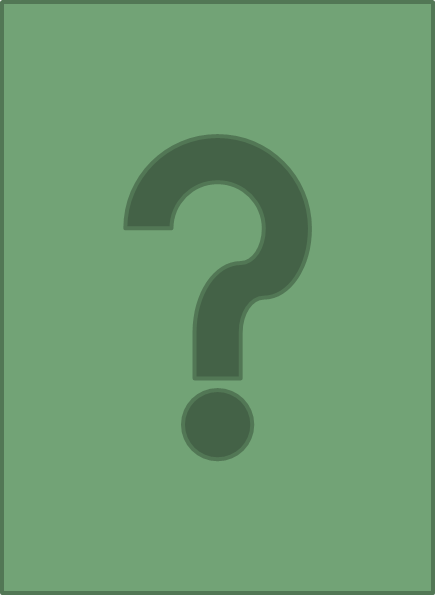 Питання для обговорення:
Як люди і спільноти пам'ятають і представляють своє минуле?
Форми роботи з пам'яттю.
Використання минулого: символічна боротьба навколо образів минулого.
Подолання навмисного мовчання над історичною травмою: роль соціальних об'єктів пам'яті (музеїв, пам'ятників, кладовищ, пам'ятних ритуалів і т. Д.), Художньої літератури і ЗМІ.
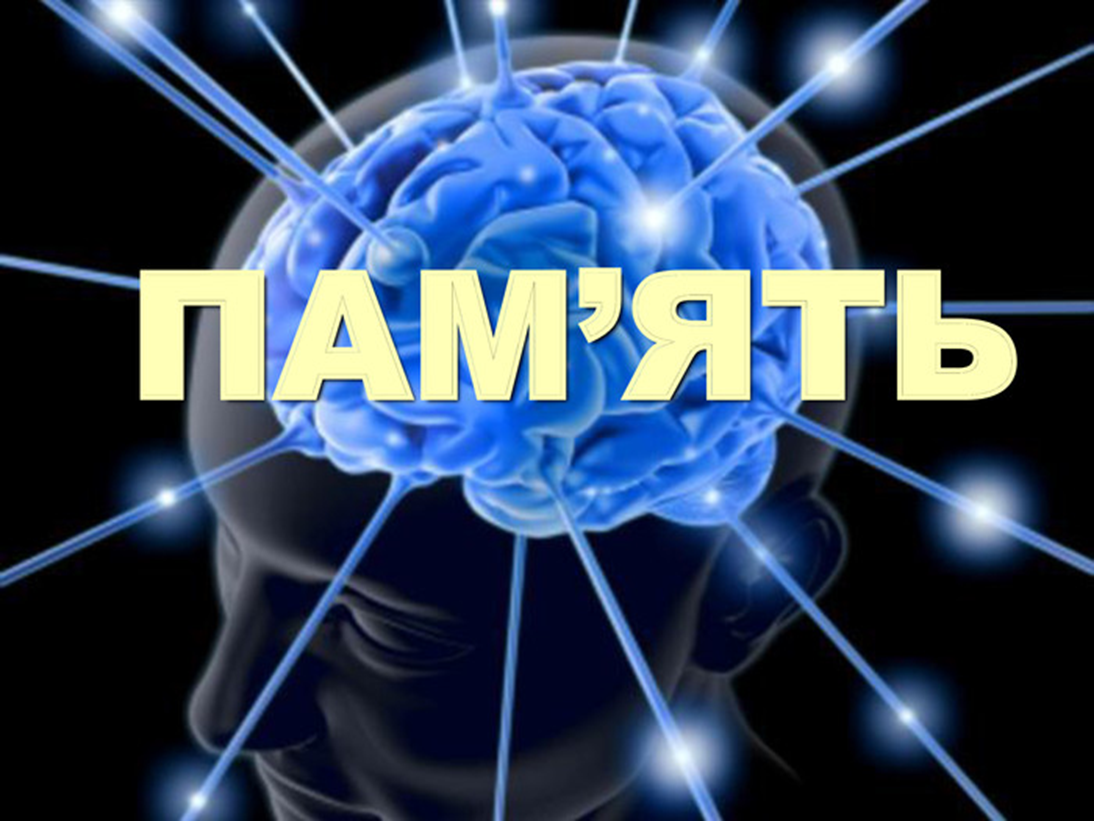 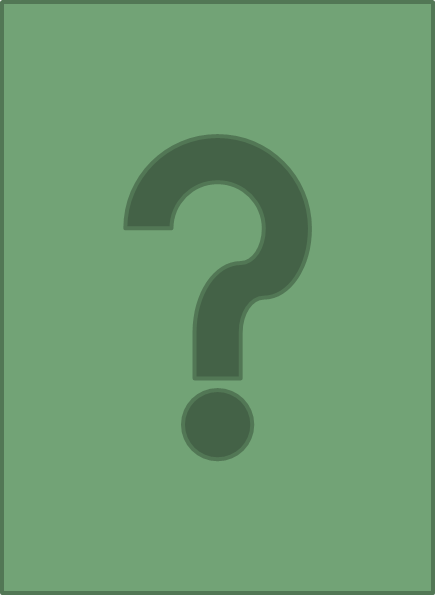 1
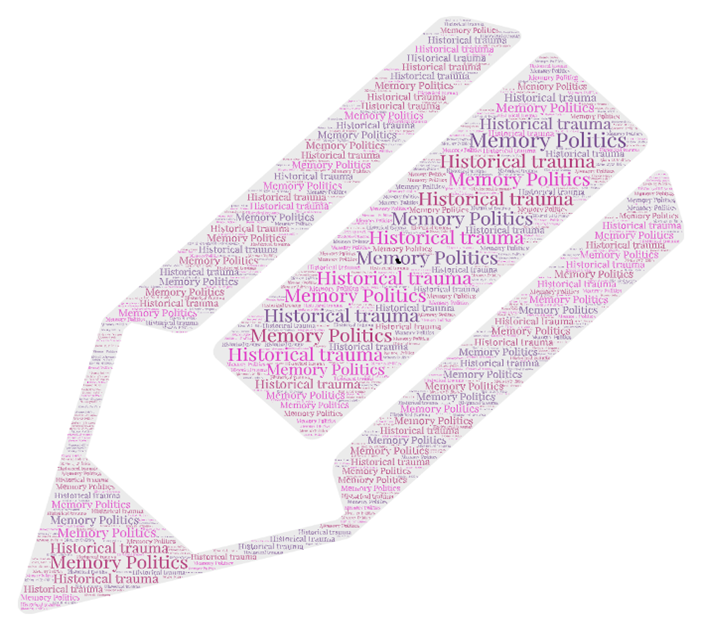 ЯК ЛЮДИ І СПІЛЬНОТИ ПАМ'ЯТАЮТЬ І ПРЕДСТАВЛЯЮТЬ СВОЄ МИНУЛЕ?
Лета (др.-греч. Λήθη «забуття», лат. Lethe)
Мнемозіна (др.-греч. Μνημοσύνη)  «пам'ять»
МОЗКОВИЙ ШТУРМ: ЯК МИ ПАМ'ЯТАЄМО СВОЄ МИНУЛЕ?
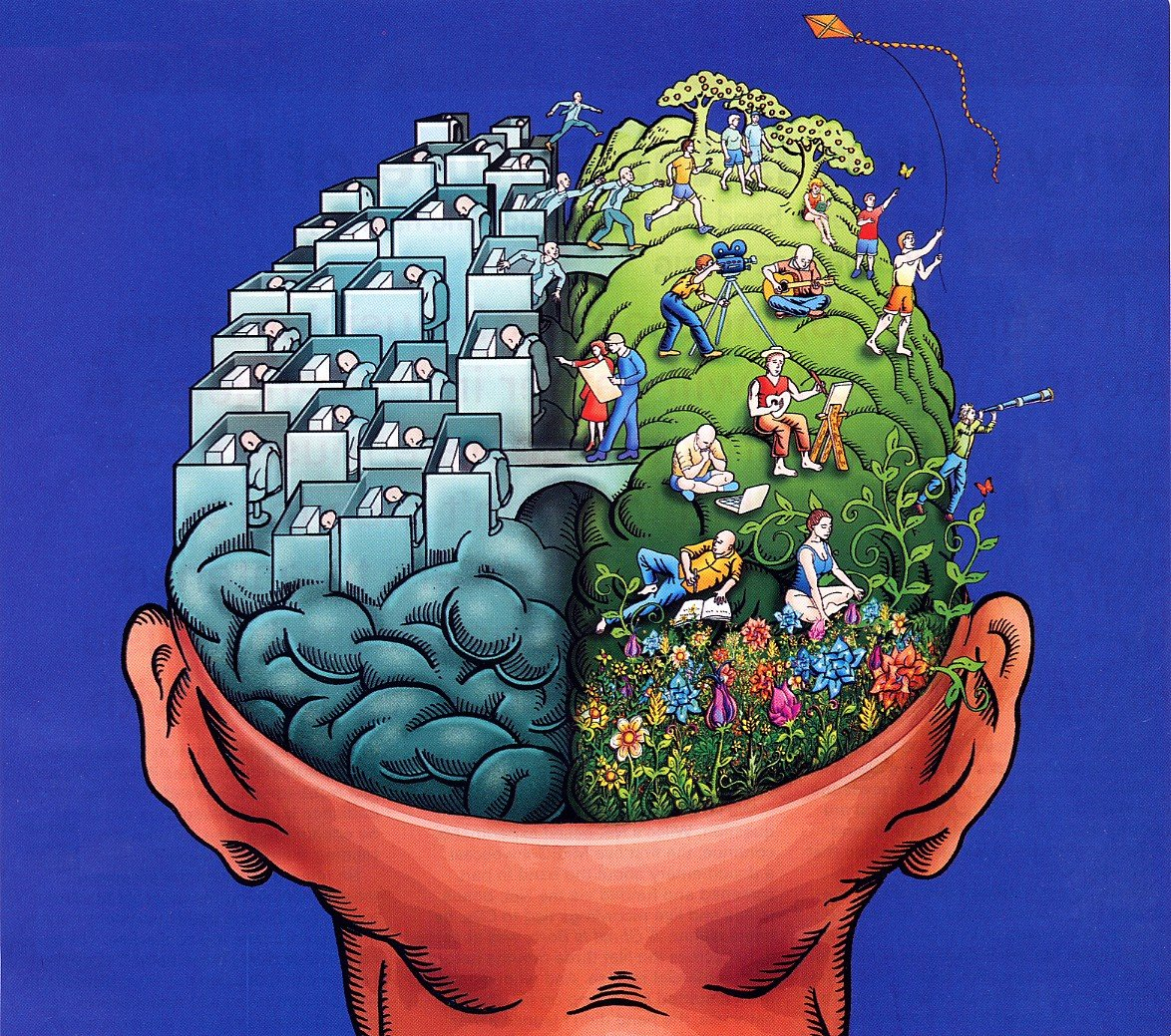 ІСТОРИЧНІ ОБРАЗИ У :
Що впливає на збереження у пам'яті історичних подій?
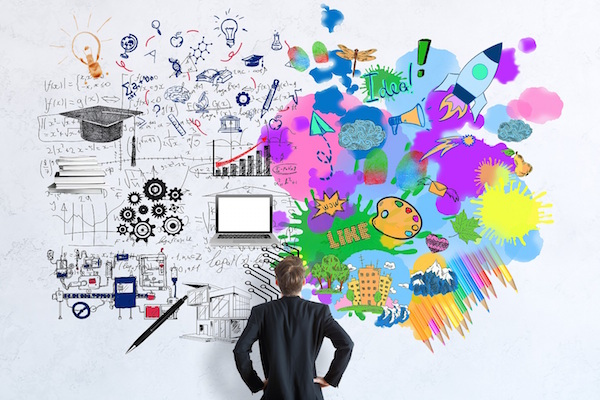 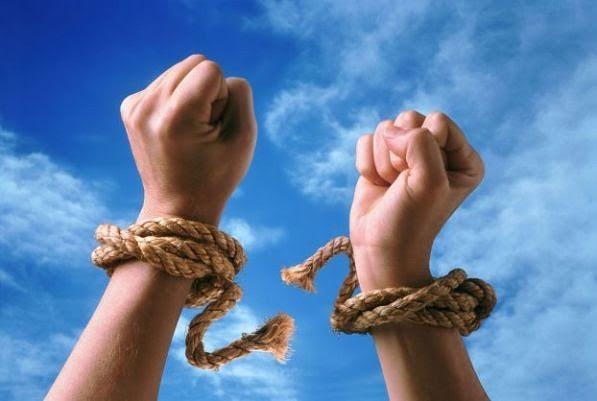 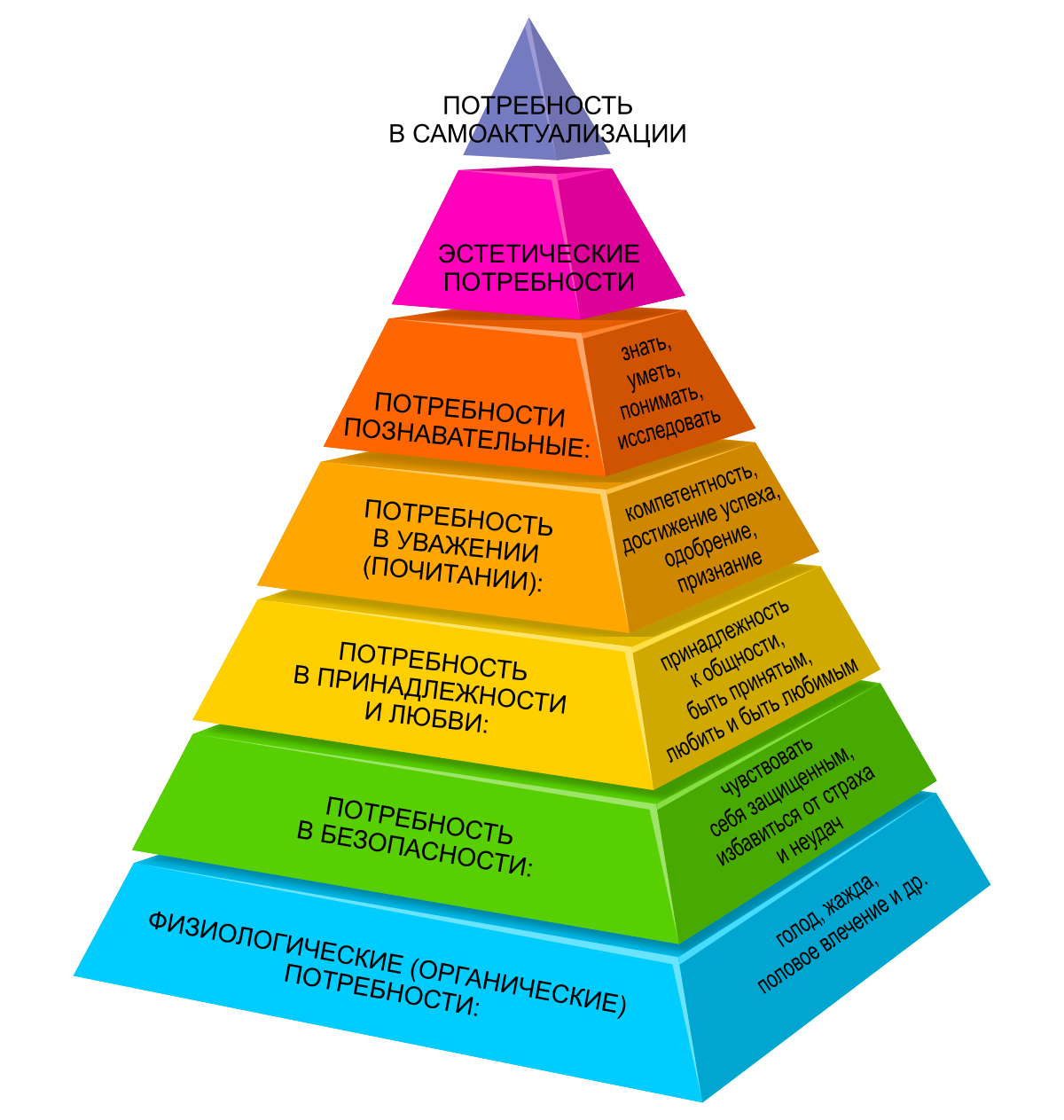 ДИСПУТ: НАЦІОНАЛЬНА ІСТОРИЧНА ПАМ’ЯТЬ VS РОДИННА ПАМ'ЯТЬ(збіги та розбіжності)
МЕТОДОЛОГІЧНІ ЗАСАДИ КОНСТРУЮВАННЯ ІСТОРИЧНОЇ ПАМ’ЯТІ
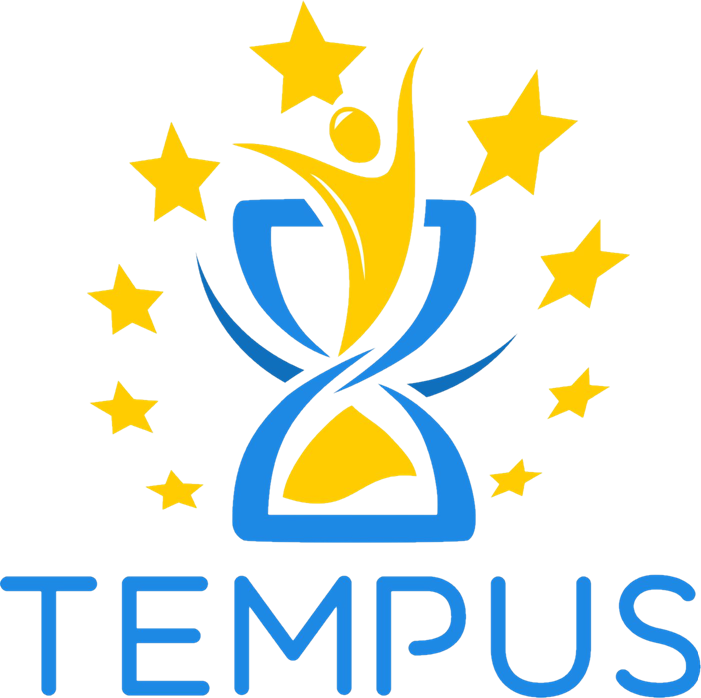 КУЛЬТУРА ПРИГАДУВАННЯ
Я.Ассман вибудовує виділення у колективній пам'яті комунікативної й культурної складових.
 На рівні комунікації колективна пам'ять являє собою усну традицію, «живу пам'ять» трьох-чотирьох поколінь людей. 
Культурний рівень - формалізується й ритуалізується. 
СИМВОЛИ + КОДИ =  САКРАЛІЗАЦІЯ.
ТРИ СТАДІЇ
від «чистого факту» як об’єкта запам’ятовування 
через розвиток культурної ідентичності групи
 до традиції, що міцно вкарбовується у суспільну свідомість.
«Патріотичне виховання використовує елементи соціальної психології, зокрема
колективної свідомості та колективного несвідомого. 
Саме тому таке виховання має
спиратися на ґрунтовні засади, серед яких провідне місце належить історичній пам’яті».
МОЗКОВИЙ ШТУРМ: історична пам’ять -патріотизм
Ефективна лі існуюча система патріотичного виховання у країнах Європи (Україні?) чи створює лі вона реальну гарантію захищеності державності?
Етноцентризм  в історичній освіті VS полікультурна освіта
Концепції  етнічної нації політичної нації.
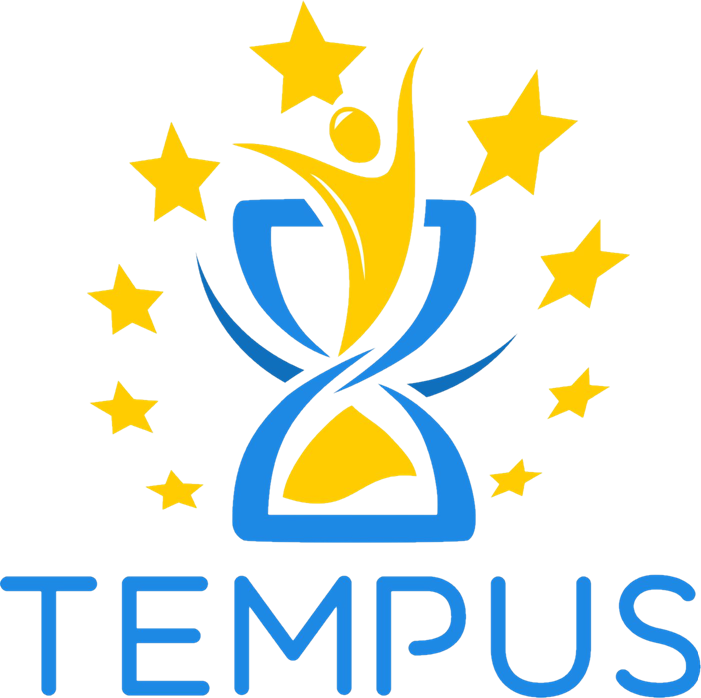 Пам’ять    патріотизм
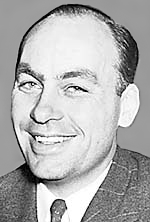 У 1935 Джордж Ґеллап створив при Принстонському університеті Американський інститут суспільної думки.
American Institute of Public Opinion.
(Інститут Ґеллапа)
Oпитування жителів 64 країн.
 Чи готові вони воювати за Батьківщину.
 В середньому 61% опитаних був би готовий битися, а 27% - ні.
Найвищий відсоток патріотів серед людей у віці від 18 до 34 років (66%)

Чи готові битися 52% жінок і 67% чоловіків.

Найвищий відсоток тих, хто готовий захищати батьківщину, серед мусульман (78%).
За віком

Статтю

Конфесією
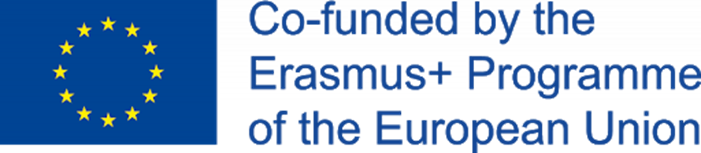 це розважальний, онлайн-сервіс новин, а також  інтернет-ЗМІ, де зареєстровані користувачі додають свій контент
Reddit
На Reddit перенесли статистику на карту
Найвищий відсоток жителів, готових боротися за Батьківщину, - в Фінляндії (74%),
 майже стільки ж (73%) в Туреччині. 
Україна - 62%.
 Росія - 59%, 
Швеція - 55%,
 Боснія і Герцеговина - 55%
Греція -54% .
Найнижчий відсоток людей, готових боротися за Батьківщину - в Нідерландах, всього 15%. 
 в Німеччині з 18% і Бельгії з 19%.
В цілому відсоток жителів Західної Європи, які відповіли позитивно, нижче, ніж у Східній Європі.
«СВІЙ/ЧУЖИЙ»
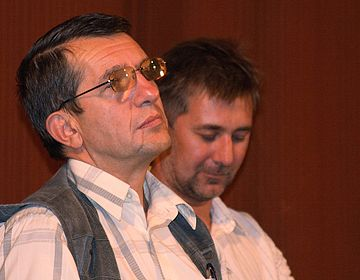 Параметри вивчення історії, задані новими стандартами і програмою (щодо 12-річної школи), не зазнали суттєвих методологічних змін порівняно з радянськими. 
Вони формують етноцентричний, колективістський, погляд на минуле України та українців, протиставляючи їх тим самим іншим етносам і країнам, – «своє» – «чужому», понижуючи загальнолюдські виміри, продукуючи національний егоїзм і національну винятковість»
Л. Зашкільняк
Зашкільняк Л. Історія «своя» й історія «чужа» / Леонід Зашкільняк // Критика. – 2009. – Ч. 9–10 (вересень–жовтень). – С. 24–27
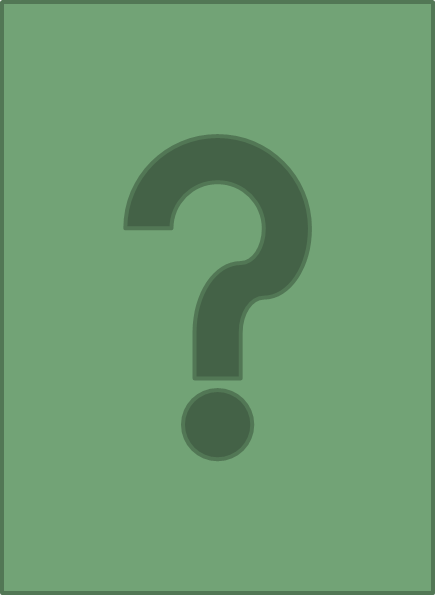 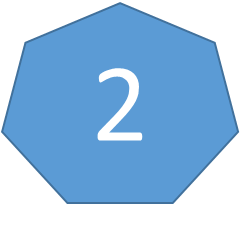 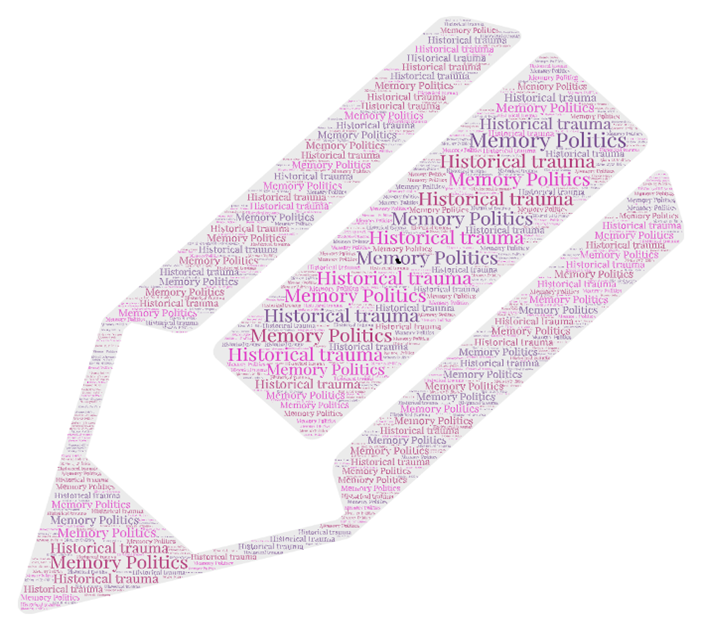 ЄВРОПЕЙСЬКІ ДОСЛІДЖЕННЯ СОЦІАЛЬНИХ ПРАКТИК РЕПРЕЗЕНТАЦІЇ МИНУЛОГО. ФОРМИ РОБОТИ З ПАМ'ЯТТЮ.
Завдання історичної епістемології у тому й полягає, щоб розшифровувати коди різномислення, пояснювати плинність метафор і сталість стереотипів, аналізувати механізми репрезентацій та інтерпретацій. І – що найважливіше – завжди бачити інтереси й наміри тих політичних сил, які стоять за репрезентаціями минувшини. 


Нагорна Л.П. Історична культура: концепт, інформаційний ресурс, рефлексивний потенціал. К.: ІПіЕНД ім.І.Ф.Кураса НАН України, 2014. 382 с. URL: https://ipiend.gov.ua/wp-content/uploads/2018/07/historical-culture.pdf
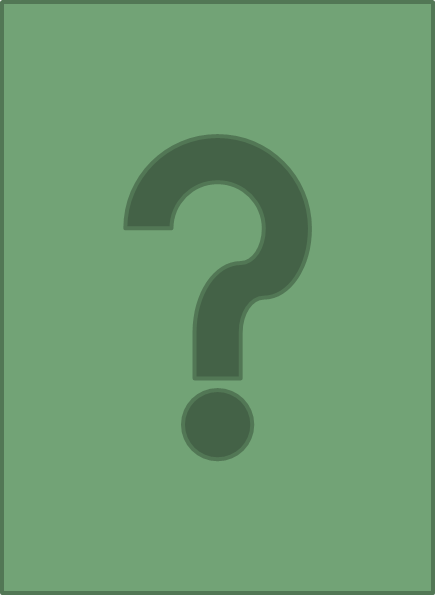 3
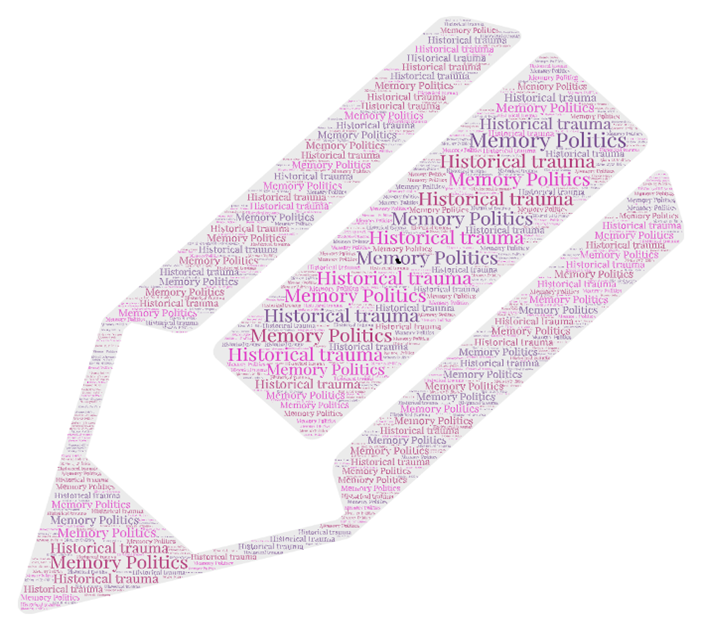 ВИКОРИСТАННЯ МИНУЛОГО: СИМВОЛІЧНА БОРОТЬБА НАВКОЛО ОБРАЗІВ МИНУЛОГО.
Тема (2)Історична пам’ять / національні герої
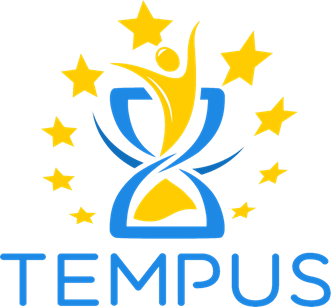 постійне нагадування , як маркер минулого. 
«організоване забуття»
постаті/ « герої» та «антигерої»
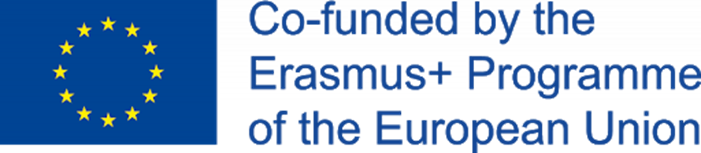 МОЗКОВИЙ ШТУРМ
Інститут Геллапа провів опитування громадської думки
Кого б ви вибрали для наслідування серед трагічно загиблих особистостей?
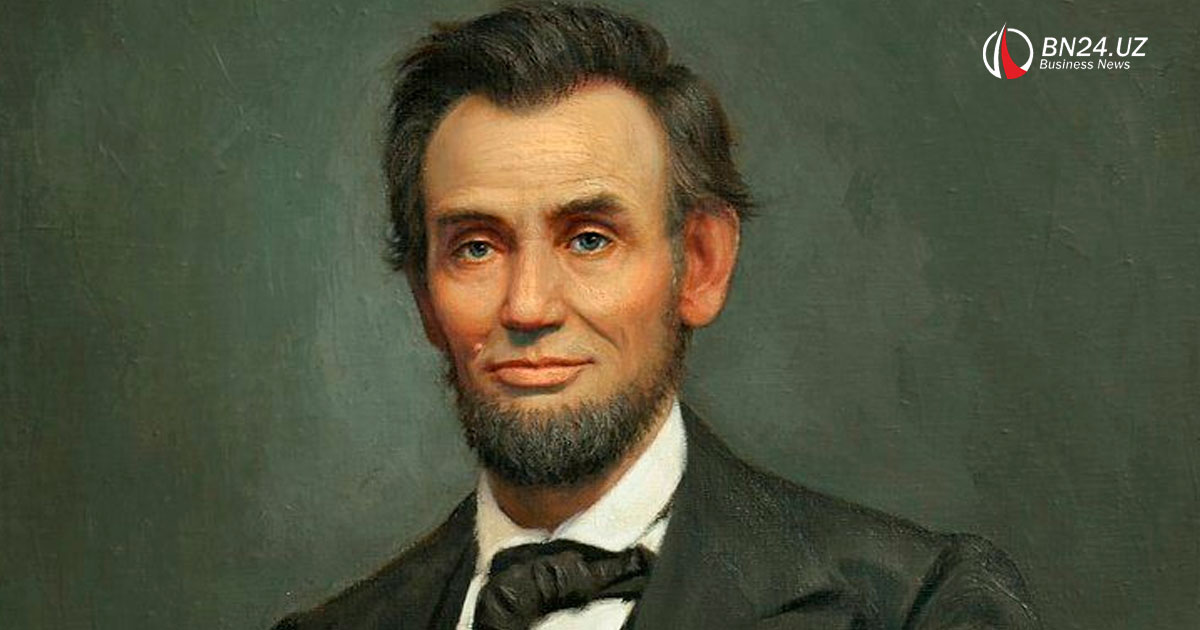 Авраам Лінкольн
Джон Кеннеді
Ісус Христос
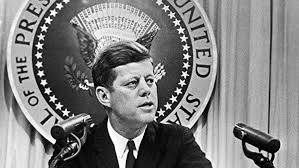 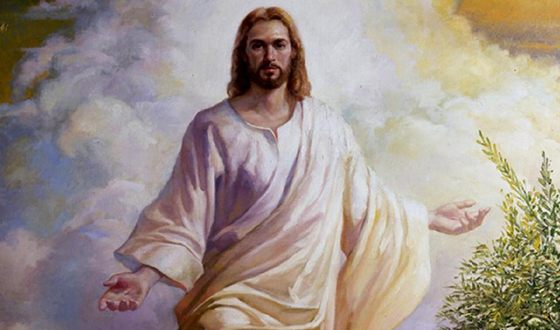 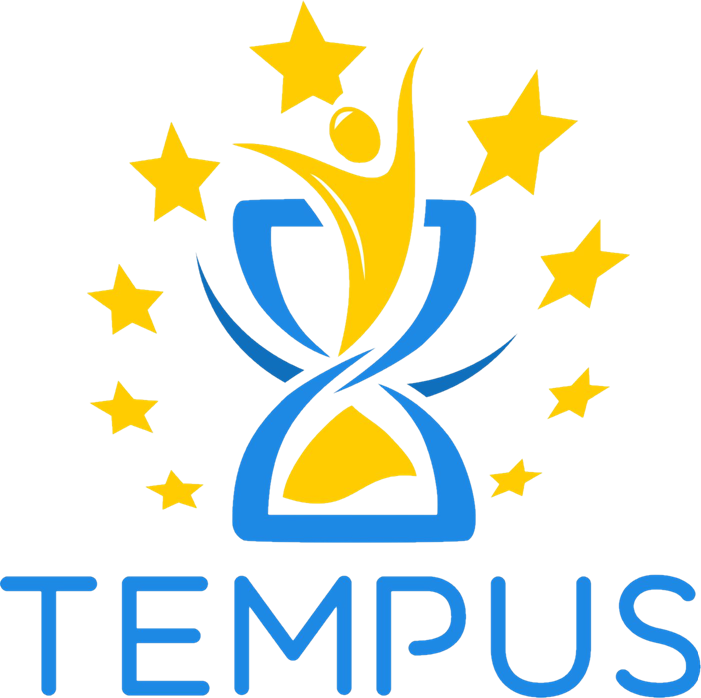 Опитування Левада -центр (2017)
Найвизначнішими людьми всіх часів і народів жителі Росії називають
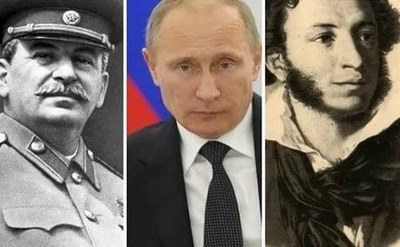 Йосипа Сталіна (38%),
 на другому місці президент РФ Володимир Путін (34%), 
на третьому - Олександр Пушкін (34%).
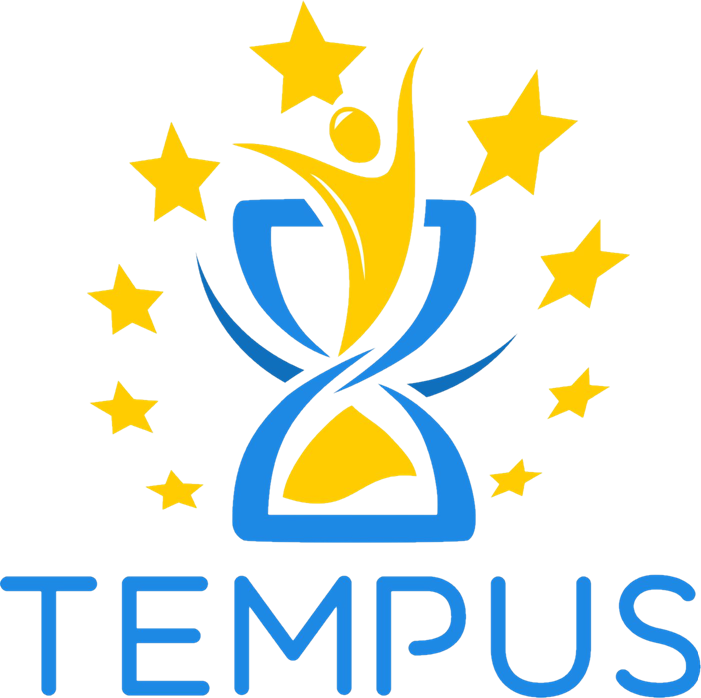 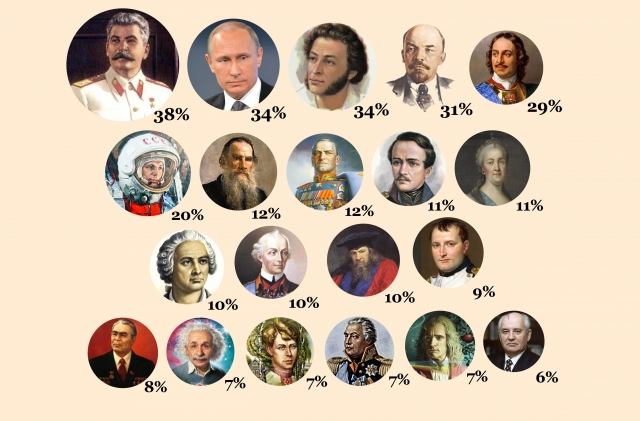 Соціологічна група «Рейтинг» (2018).
Україна:
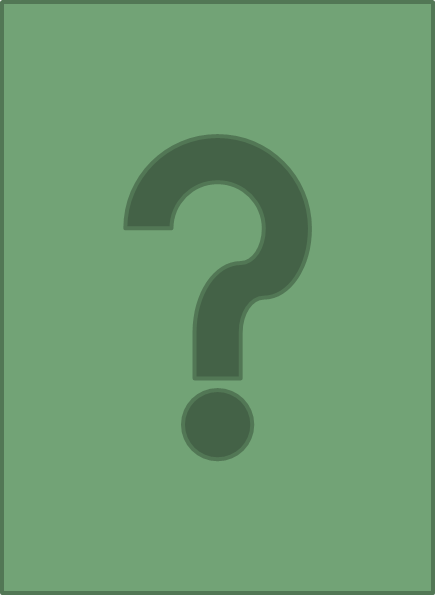 4
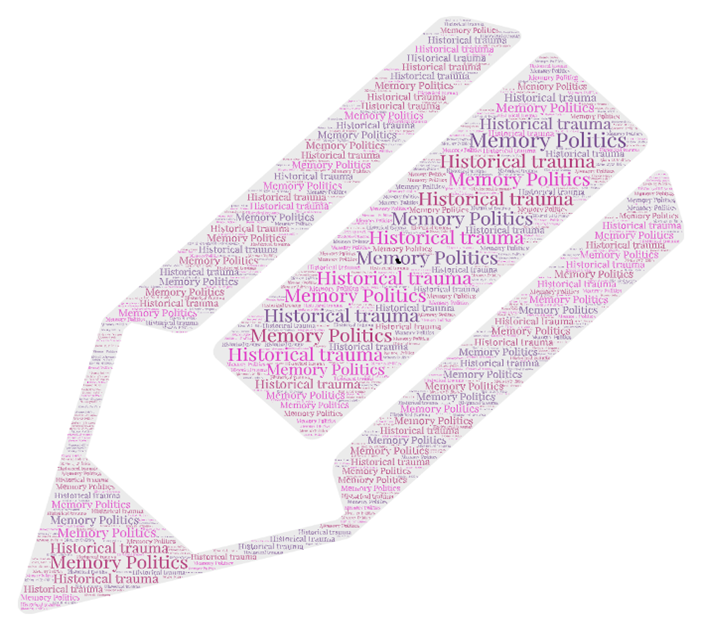 ПОДОЛАННЯ НАВМИСНОГО МОВЧАННЯ НАД ІСТОРИЧНОЮ ТРАВМОЮ: РОЛЬ СОЦІАЛЬНИХ ОБ'ЄКТІВ ПАМ'ЯТІ
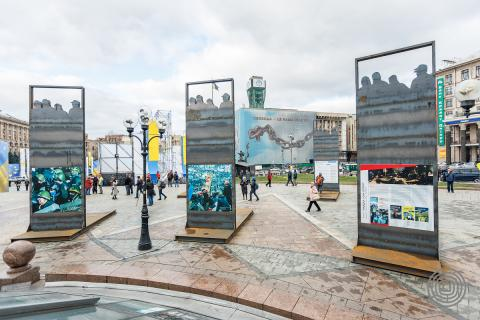 Тема (з)Культура міст пам'яті
ландшафти пам’яті у міському просторі
образи індивідуальної та колективної пам’яті, закодована та культурна інформація у міських топосах
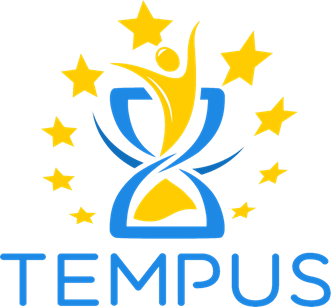 "Майдан: ландшафти пам'яті" – виставка навколо монумента Незалежності
міський ландшафт включає пам’ять про певні групи чи окремих осіб, а також спогади про певні події та періоди
пам’ятники є елементом не тільки ландшафту, а й сенсу, який сконцентрований в пам’ятнику
ХРОНОТОПНА ФУКЦІЯ ПАМЯТІ
Центральною функцією пам’яті стає просторово-часова (хронотопна)
організація внутрішнього світу людини,
 координація з динамікою
смислів, цілей, які розгортаються в актуальному, реальному просторі і часі.
Моделі пам'яті
моделі як «переднє» та «заднє» тло
Аляйда Ассман
(німецький історик та культуролог)
RESPONSIVE PLACE-ORIENTED
Сучасний підхід до міста, на відміну від традиційного, визначається як «чутливий місце-орієнтований»
Європейський досвід: як виглядають меморіали у різних країнах
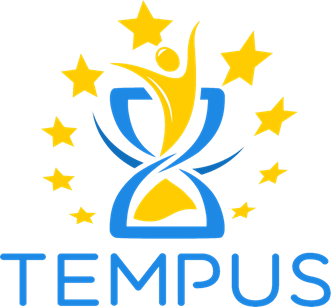 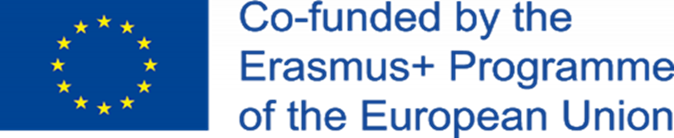 Берлінський меморіал жертвам ГолокостуАвтор проекту – архітектор Пітер АйзенманВідкритий у 2005 році
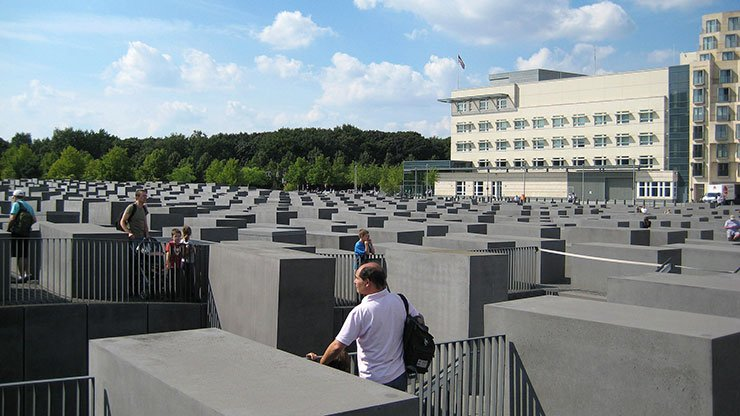 Бронзове взуття у БудапештіАвтори проекту: скульптор Дюла Пауер та кінорежисер Джан ТогайВстановлено у 2005 році на честь 60-ї річниці перемоги
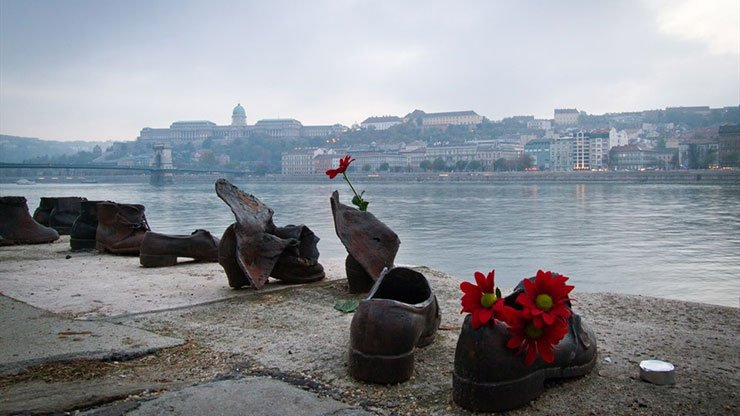 Меморіал в Дубліні, присвячений жертвам Великого голоду
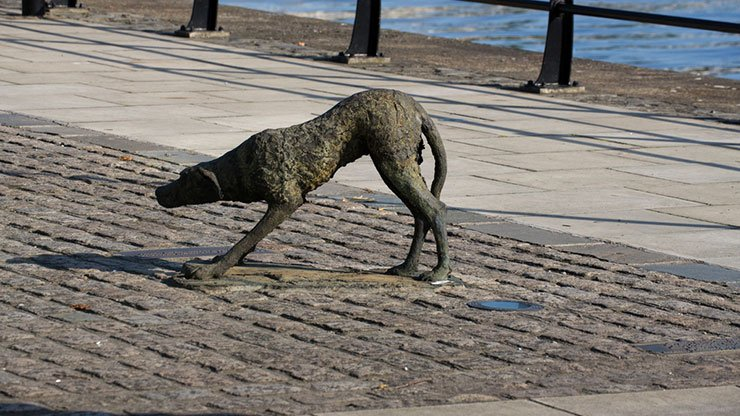 Меморіал пам’яті євреям, КраківВстановлено у 2005 році